Министерство науки и высшего образования Российской Федерации
Федеральное государственное бюджетное образовательное учреждение высшего образования
«УРАЛЬСКИЙ ГОСУДАРСТВЕННЫЙ ЮРИДИЧЕСКИЙ УНИВЕРСИТЕТ ИМЕНИ В.Ф. ЯКОВЛЕВА» 
Кафедра Трудового права
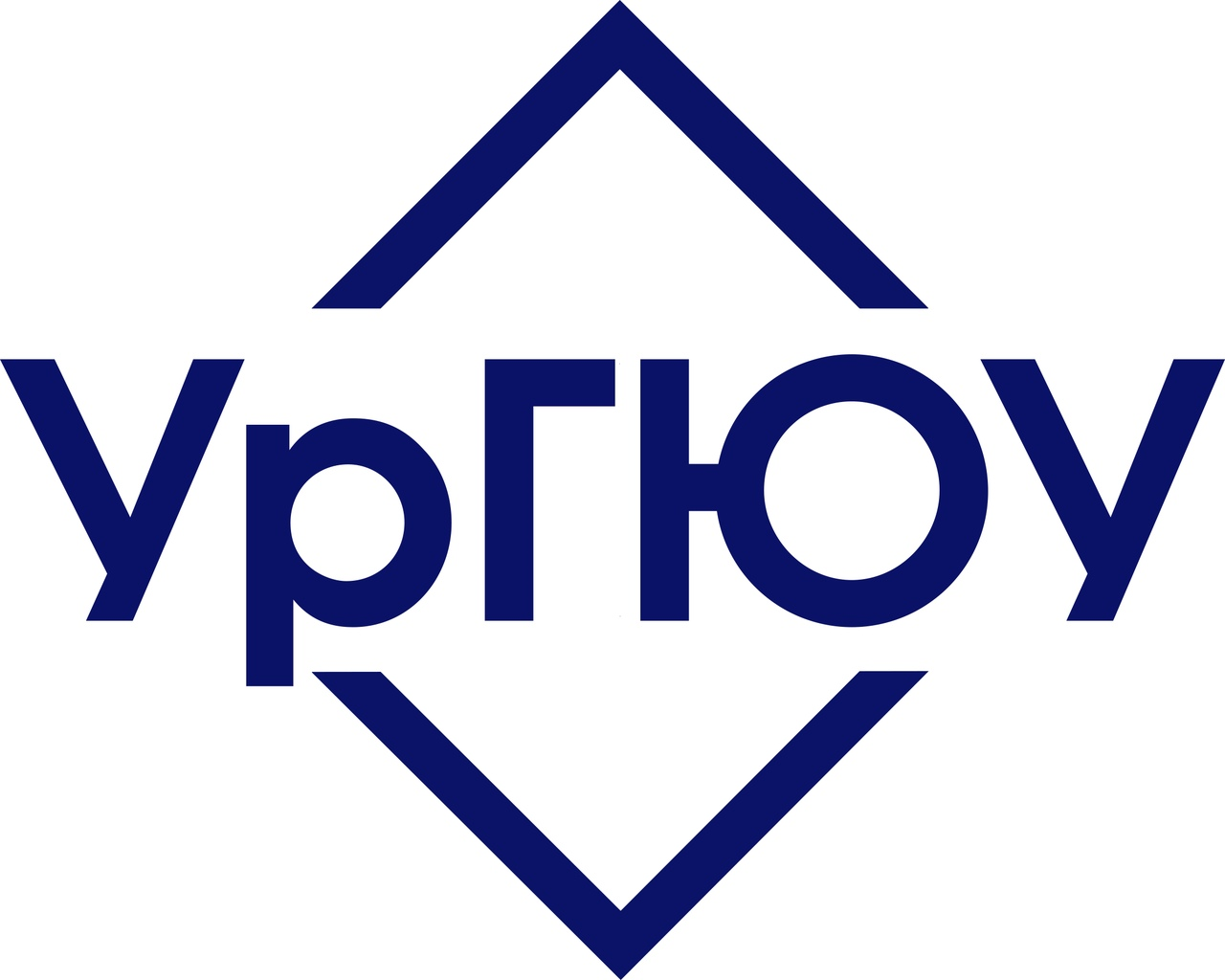 Выпускная квалификационная работа на тему: «Организация работы органов социальной защиты населения субъектов РФ»
Выполнил:_______________________________________
________________________________________________________________________________________________
Проверил:_______________________________________
________________________________________________
________________________________________________
2023 год
Объект и предмет исследования
Объект исследования- общественные отношения, возникающие при реализации права граждан на социальную защиту в субъектах Российской Федерации.
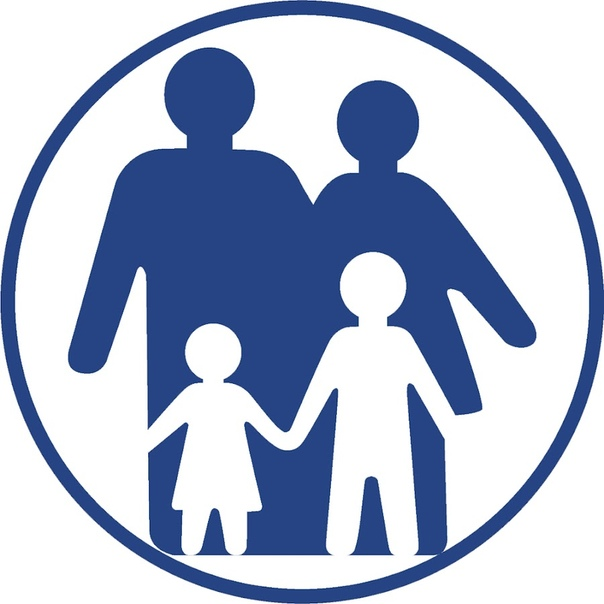 Предмет исследования- нормы, регулирующие правоотношения, связанные с деятельностью органов в сфере социальной защиты населения в субъектах Российской Федерации.
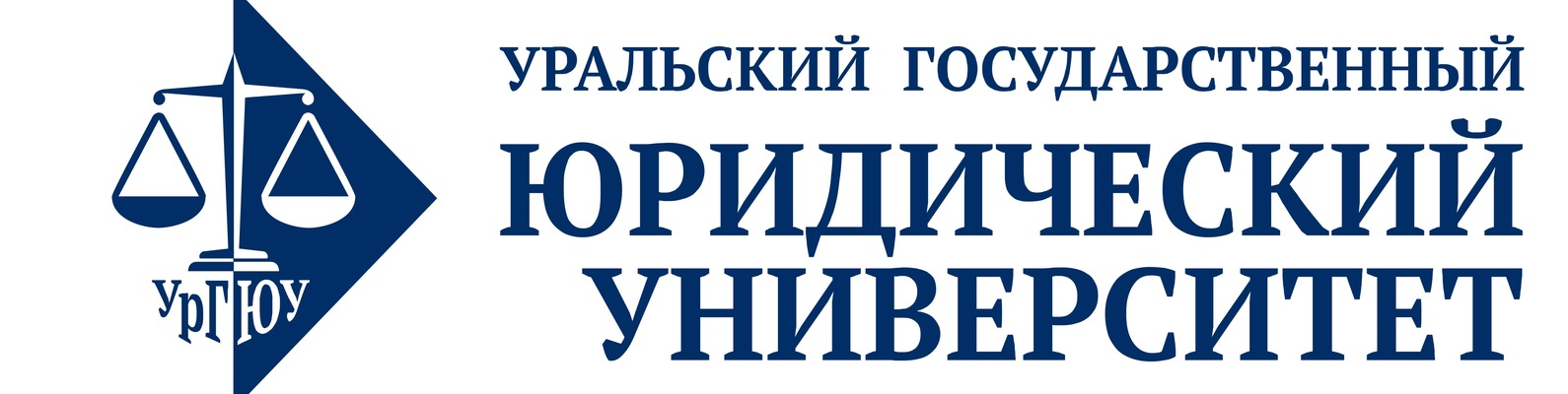 Правовое регулирование
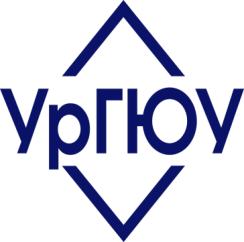 Федеральные законы:
Законы Свердловской области:
№ 190-ОЗ «О социальной поддержке ветеранов в Свердловской области»;
№ 414-ФЗ «Об общих принципах организации публичной власти в субъектах российской федерации»;
№ 191-ОЗ «О социальной поддержке реабилитированных лиц и лиц, признанных пострадавшими от политических репрессий, в Свердловской области»;
№ 442-ФЗ РФ «Об основах социального обслуживания граждан в Российской Федерации»;
№ 100-ОЗ «О социальной поддержке многодетных семей в Свердловской области»;
№ 178-ФЗ (ред. от 28.04.2023) «О государственной социальной помощи»;
Постановление Правительства Свердловской области от 28.12.2004 № 1178-ПП «О реализации мер социальной поддержки в соответствии с Областными законами «О социальной поддержке ветеранов в Свердловской области», «О социальной поддержке реабилитированных лиц и лиц, признанных пострадавшими от политических репрессий, в Свердловской области» и другие.
№ 5-ФЗ «О ветеранах»;
№ 1244-1 «О социальной защите граждан, подвергшихся воздействию радиации вследствие катастрофы на Чернобыльской АЭС».
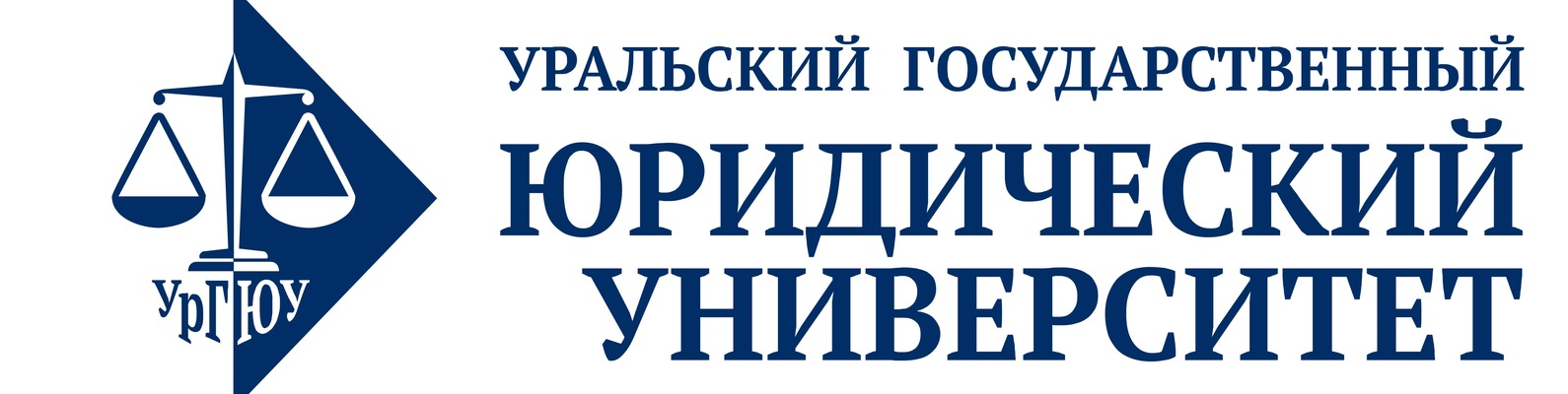 Теоретические источники
Шайхатдинов В.Ш.«Организация работы органов и учреждений социальной защиты населения»(учебник);
Галаганов В.П. «Организация работы органов социального обеспечения» (учебник);
Долженкова Г.Д.«Право социального обеспечения: конспект лекций»;
Афанасьев М.А., Голубева Т.Ю. Право социального обеспечения России. Учебное пособие;
Косаренко Н.Н. Право социального обеспечения. Учебник;
Егорова С.В. Понятие «социальная поддержка»: теоретические и прикладные аспекты // Юбилейный сборник научных трудов преподавателей, аспирантов и магистрантов социологического факультета Самарского государственного университета.
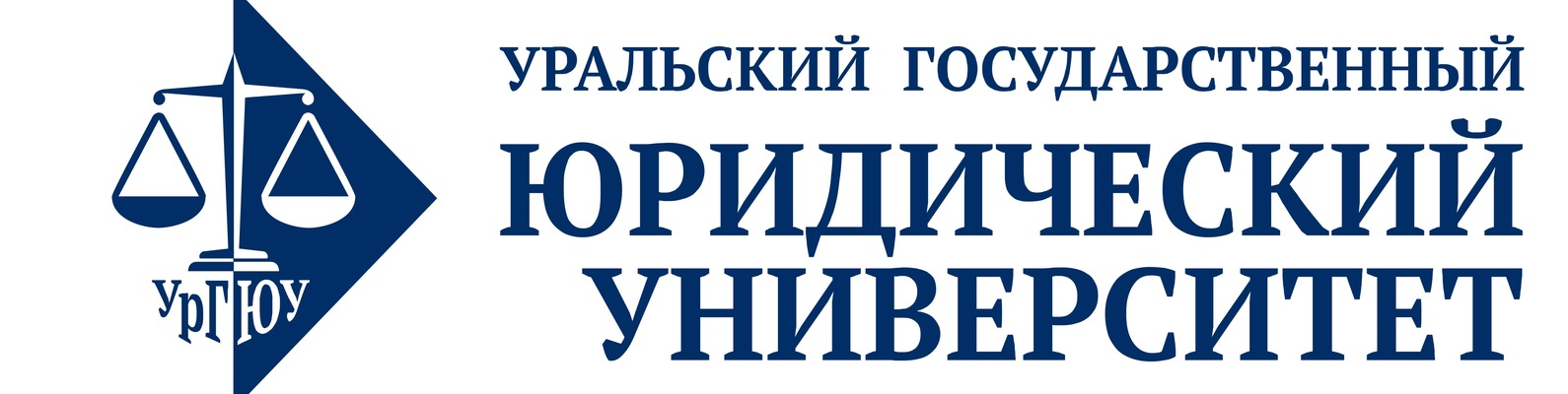 Цель и задачи
Цель: анализ организации работы органов социальной защиты населения в субъекте РФ (на примере Свердловской области) и определении порядка организации по предоставлению мер социальной поддержки.
изучить роль государственных органов власти в организации работы по социальной защите населения;
1
провести анализ структуры и полномочий органов социальной защиты населения субъектов РФ;
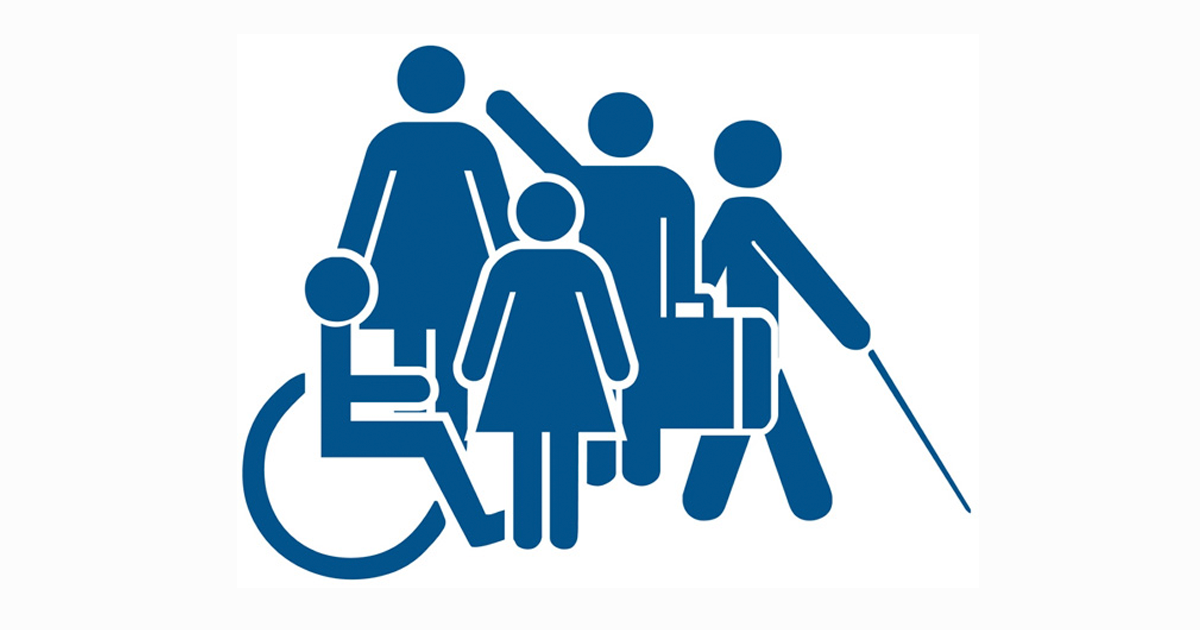 2
изучить правовое положение органов социальной защиты населения субъектов РФ;
3
4
определить понятие, виды и федеральные меры социальной поддержки;
5
охарактеризовать меры социальной поддержки отдельных категорий граждан в Свердловской области.
Краткий вывод по 1 главе
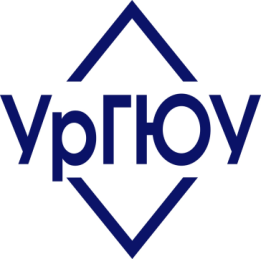 Краткий вывод по 2 главе
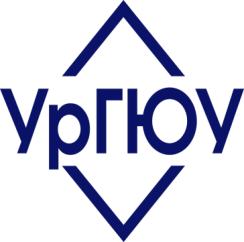 Социальная поддержка — это комплекс мер, направленных на оказание помощи, поддержки и защиты социально уязвимым и нуждающимся в ней группам населения, временно находящихся в неблагополучном положении, обеспечения необходимыми услугами и материальной помощью с целью повышения их качества жизни и улучшения социального благополучия общества в целом.
Таблица 1- Виды социальной поддержки
Общий вывод
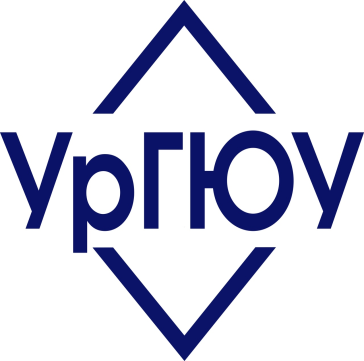 Государственные органы власти играют ключевую роль в организации работы по социальной защите населения, обеспечивая правовую и финансовую базу для реализации социальной защиты населения и следя за ее реализацией;
Обзор нормативных правовых актов федеральных органов государственной власти и органов государственной власти субъектов РФ показал, что законодательство РФ в области социальной защиты населения является достаточно развитым и охватывает все основные аспекты этой сферы.
Осуществляют мониторинг социальной ситуации в стране и определяют приоритетные направления социальной политики;
06
02
05
01
04
03
Социальная поддержка в Свердловской области осуществляется на основании действующего федерального, регионального и муниципального законодательства, принимаются все необходимые меры для обеспечения социальной защиты населения.
Они разрабатывают и утверждают нормативно-правовые акты, регулирующие меры государственной социальной поддержки, а также контролируют, чтобы эти меры были реализованы;
Обеспечивают финансирование мер социальной защиты населения, выделяя средства из бюджетов различных уровней для реализации программ и проектов по социальной защите, выделяя средства из различных бюджетов для соответствующих программ и проектов, а также следят за их эффективным использованием.
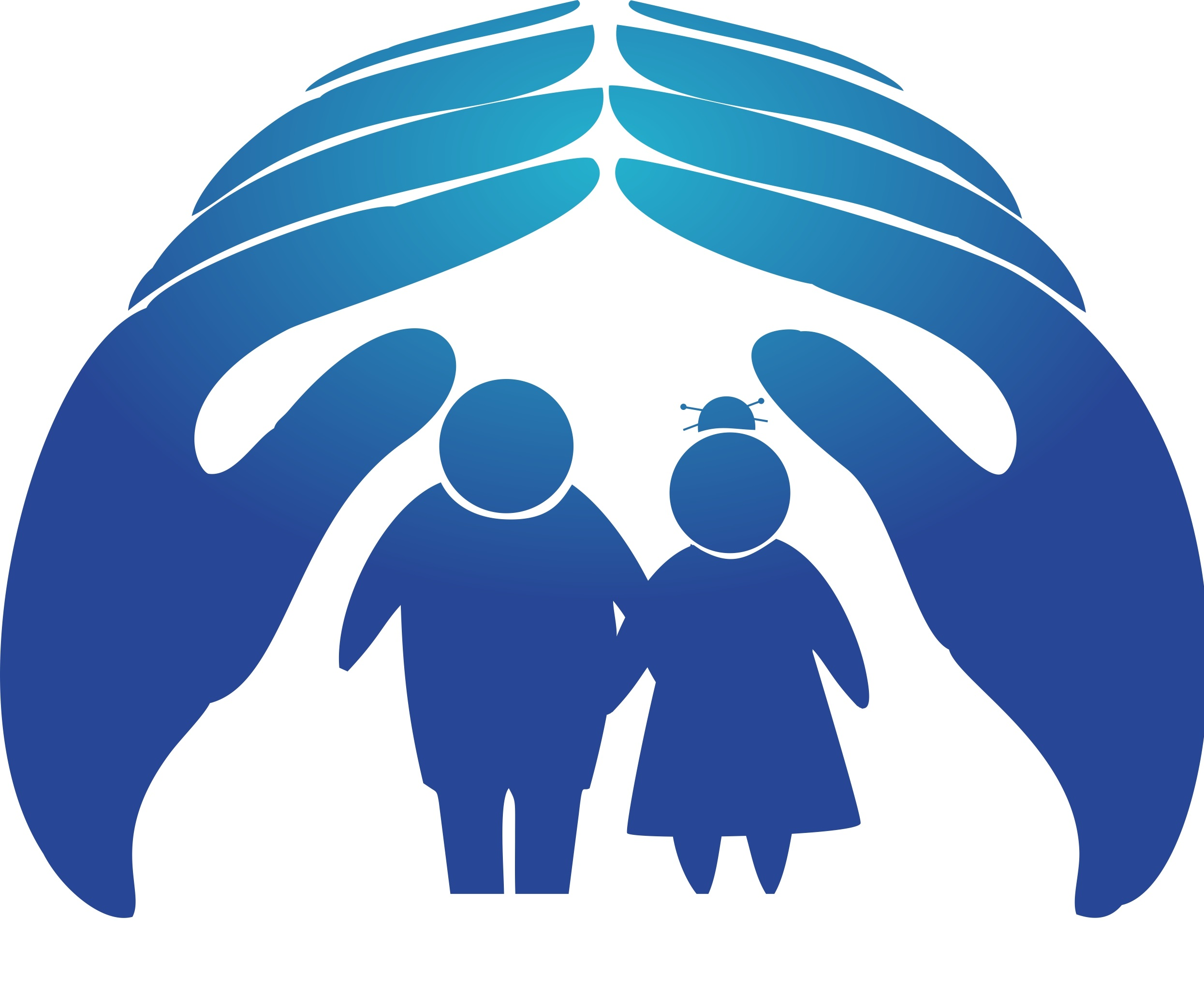 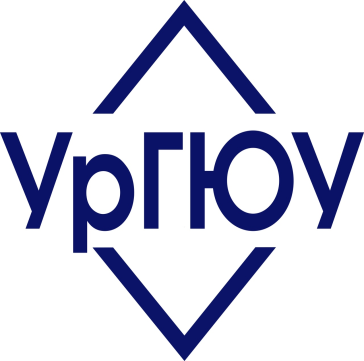 Недостаточная информированность о доступных услугах.
Проблемы в общественных отношениях, возникающие при реализации права граждан на социальную защиту в субъектах Российской Федерации
Сложности с документами, в том числе отсутствие необходимых документов.
Бюрократические процедуры и долгие сроки рассмотрения заявлений и запросов.
Неполное покрытие социальных программ и услуг, что может привести к тому, что некоторые категории граждан остаются без помощи.
Недостаточное финансирование.
Пути решения проблем в общественных отношениях, возникающие при реализации права граждан на социальную защиту в субъектах РФ
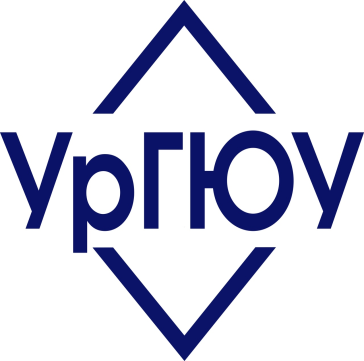 Расширение полномочий по привлечению внебюджетных фондов, спонсоров и т.п.;
Постоянное совершенствование и расширение программ и механизмов социальной поддержки;
Повышение информированности населения о доступных мерах поддержки;
Дальнейшее усиление механизмов контроля и ответственности за нарушениями законодательства (если таковые имеются);
Важно учитывать изменяющуюся социально-экономическую ситуацию и адаптировать меры социальной поддержки к новым вызовам и потребностям граждан.
Проблемы с которыми столкнулся автор дипломной работы
01
02
Недостаток статистических данных, как в целом по РФ, так и по Свердловской области, в частности, по социально незащищенным слоям населения.
Профиль организации, в которой я проходил практику, не совсем соответствует теме моей дипломной работы.
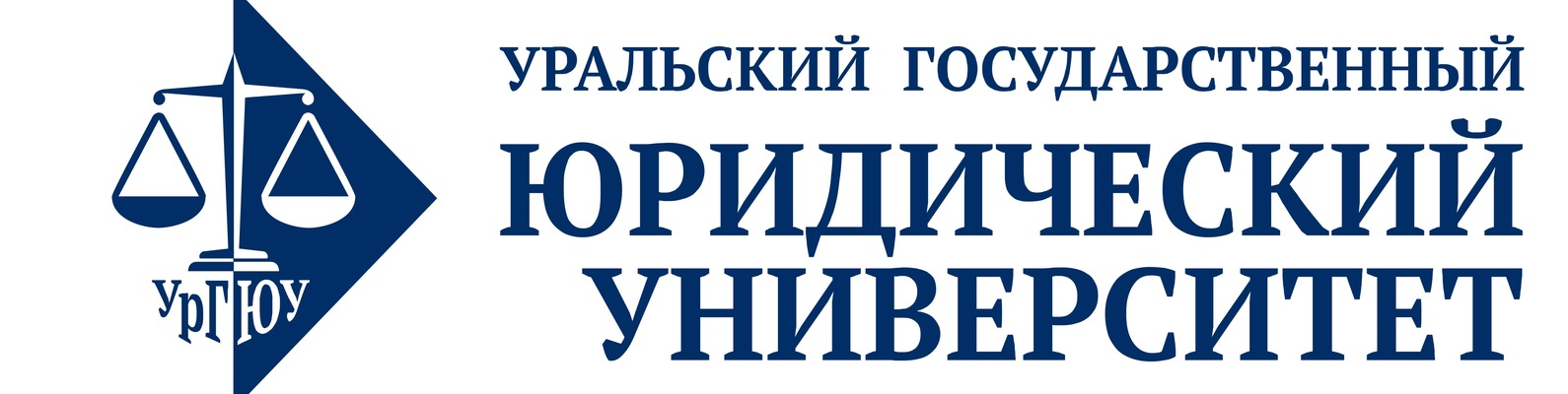 Спасибо за внимание!
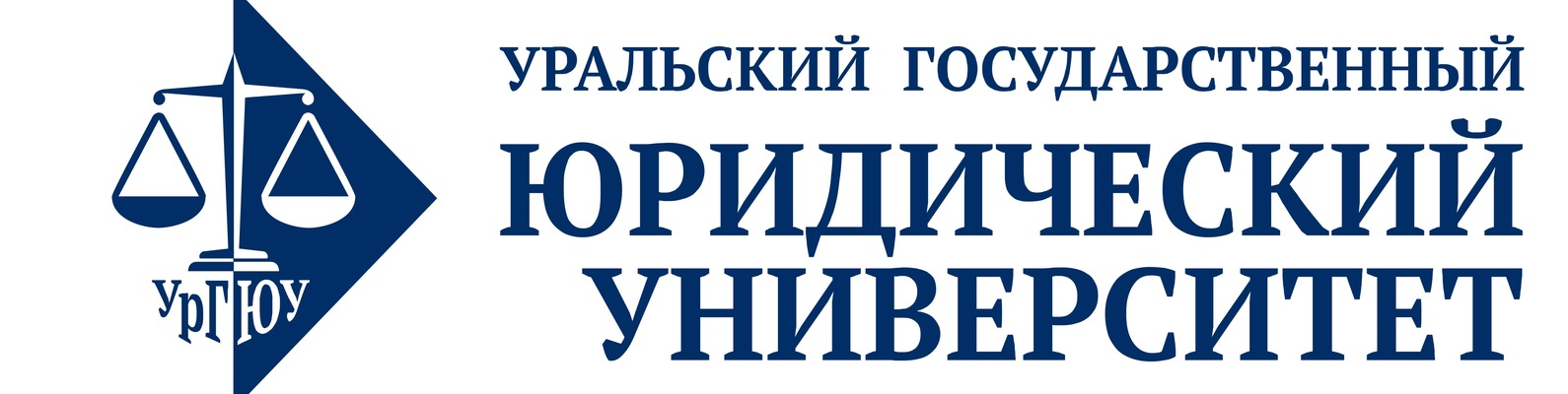